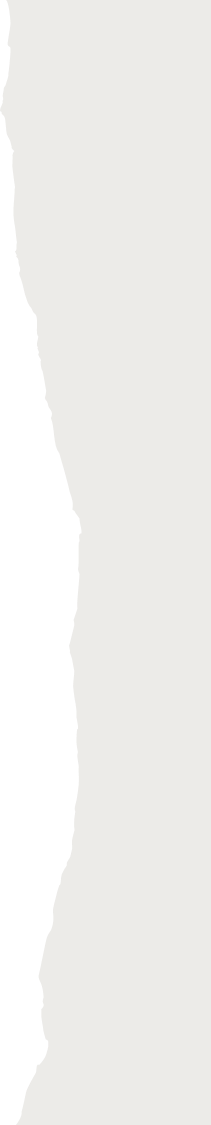 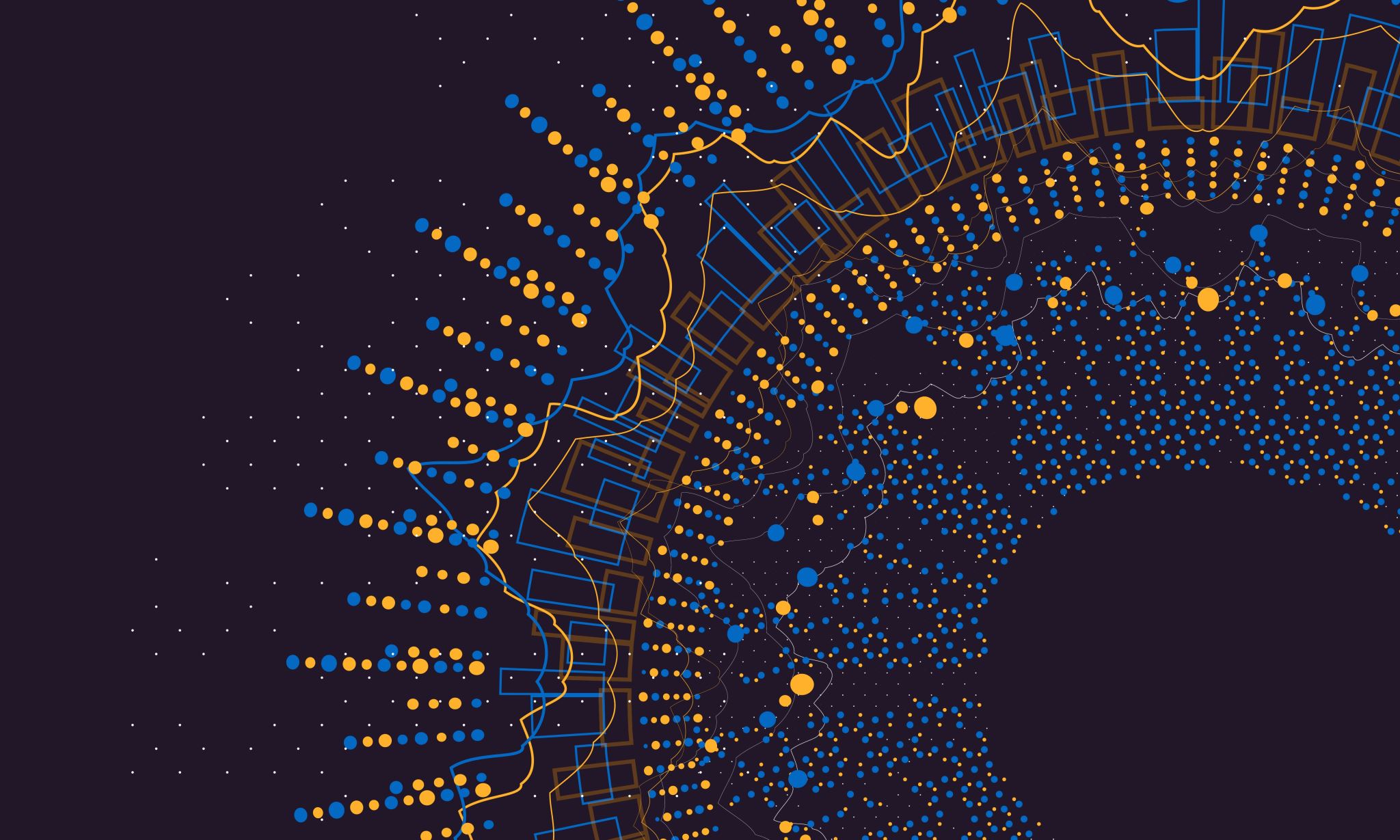 Stillman CollegeCenter for Teaching and Learning
Rosianna R. Gray, PhD.
Associate Provost for Instructional Development/Director of The Center for Teaching and Learning
Stillman College
Tuscaloosa Alabama
Fall 2022 Opening Institute
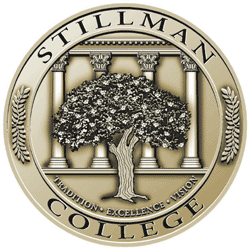 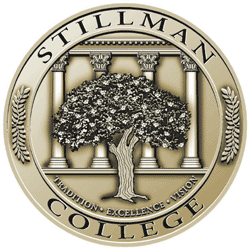 Proposed Mission for Faculty and Students
To develop and provide training and support programming to support faculty as they enhance and expand their pedagogical skills with the effective use of technology in and out of the classroom.
To train, teach and provide professional development experiences for students to support an accumulation of learning moments on campus.
Stillman College Center for     	  Teaching and Learning
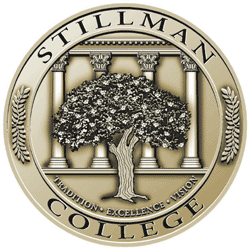 Stillman College Center for     	  Teaching and Learning
What’s Coming Next? 
and 
When is it Coming?…
What is coming?...Faculty Workshop on 
Colleague-Self-Service and Canvas Gradebook 
Set-up Accuracy Importance
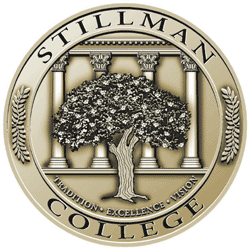 Stillman College Center for     	  Teaching and Learning
When is it coming?...
August 10th and 11th ,2022
For Flexibility and Consideration:
Full-Time Faculty will have two days to choose from and two different time slots
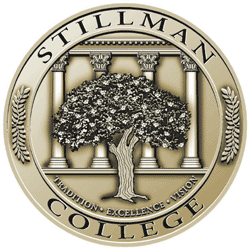 Stillman College Center for     	  Teaching and Learning
Wednesday, August 10th
10:00 a.m.
  2:00 p.m.
  6:00 p.m. (Virtual: Adjunct Faculty Only)
Thursday, August 11th 
10:00 a.m.
  2:00 p.m.
  6:00 p.m. (Virtual: Adjunct Faculty Only)
Signup Forms Link via email
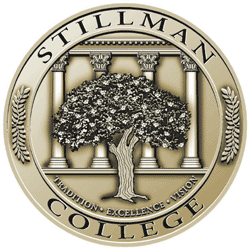 Stillman College Center for     	  Teaching and Learning
CTL Fall 2022 Workshop August 10th @ 10:00 a.m.https://signupforms.com/registrations/30154
CTL Fall 2022 Workshop August 10th @ 2:00 p.m.
    https://signupforms.com/registrations/30159
CTL Fall 2022 Workshop August 10th @ 6:00 p.m.(Virtual: Adjunct Faculty ONLY!)
    https://signupforms.com/registrations/30160
CTL Fall 2022 Workshop August 11th @ 10:00 a.m.
    https://signupforms.com/registrations/30161
CTL Fall 2022 Workshop August 11th @ 2:00 p.m.
    https://signupforms.com/registrations/30162
CTL Fall 2022 Workshop August 11th @ 6:00 p.m. (Virtual: Adjunct Faculty ONLY!)
    https://signupforms.com/registrations/30163
PLEASE only choose one day and time!
Stillman College Center for     	  Teaching and Learning
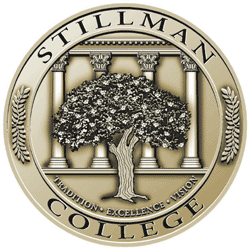 A recorded version of the workshop will be available 
for all faculty and staff before classes start on August 17th after institute for future reference.
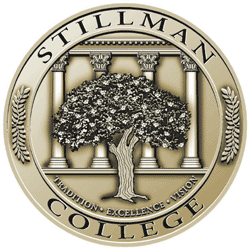 What are the objectives of the workshop?
PART 1: Colleague Self-Service
***Faculty and Advising Tabs ~ 25-30 mins
Stillman College Center for     	  Teaching and Learning
General overview of the two main tabs for faculty in Self-Service: (1) Faculty Tab and (2) Advising Tab
Reminders concerning the following institutional instructions related to the Faculty Tab:
Class Roster
Taking Attendance
Grading in Self-Service: Mid-Term 1, Mid-Term, and Final Grade
Permissions (Coming Soon!)
Reminders concerning the following institutional instructions related to the Advising Tab
Assigned Advisees
Student Request for transcript review
Date of last advisement
What are the objectives of the workshop?
PART 2: Canvas Gradebook Set-Up Accuracy Importance 
and Instructions---Step-By-Step Demonstration ~ 35-40 mins
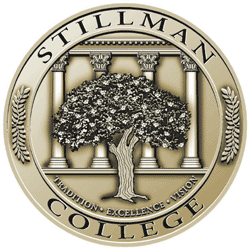 Stillman College Center for     	  Teaching and Learning
General overview of basic Gradebook Set-Up
Reminders concerning the following associated with Gradebook Set-Up and Student Grades
The Importance of gradebook set-up accuracy
The Roll Call Attendance feature
Confirming Student Enrollment
The Course Detail Tab
Confirmation of Created and Uploaded assessments, assignments, etc.
Total Grade Column 
Assignment Groups and Weights
Grade Posting
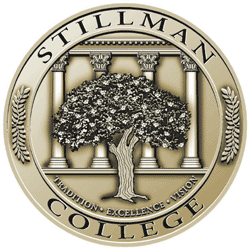 Stillman College Center for     	  Teaching and Learning
What’s To Come from The Stillman College 
Center for Teaching and Learning?...
Proposed Faculty and Staff Workshops for Fall 2022 and 
Spring 2023...
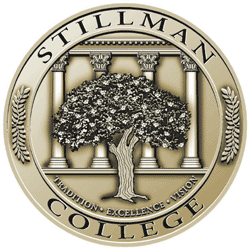 Introduction to Metacognition Series: Week of August 14th and Week of August 22nd (Running repeat of the same workshop for two weeks--- 2 days per week for flexibility and consideration)
Introduction to “Grandma’ Recipe for Accountable Learning and Time Management” Series: Week of September 5th and Week of September 11th (Running repeat of the same workshop for two weeks--- 2 days per week for flexibility and consideration)
Stillman College Center for     	  Teaching and Learning
Proposed Faculty and Staff Workshops for Fall 2022 and 
Spring 2023...
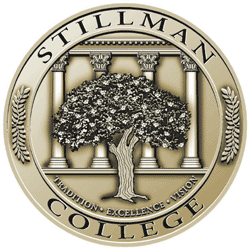 Introduction to “Grandma’ Recipe for Accountable Learning and Time Management” Connecting Your Syllabi to Metacognition (Creation of Individual “Grandma’s Recipe” for Respective Disciplines Series: Week of October 3rd and Week of October 10th (Running repeat of the same workshop for two weeks--- 2 days per week for flexibility and consideration)
Stillman College Center for     	  Teaching and Learning
Proposed Faculty and Staff Workshops for Fall 2022 and 
Spring 2023...
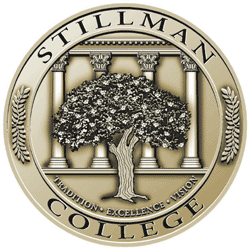 Faculty Draft of Implementation of “Grandma’ Recipe for Accountable Learning and Time Management” and Other Metacognition Strategies Series: Week of November 7th and Week of November 14th (Running repeat of the same workshop for two weeks--- 2 days per week for flexibility and consideration)
Stillman College Center for     	  Teaching and Learning
Proposed Faculty and Staff Workshops for Fall 2022 and 
Spring 2023...
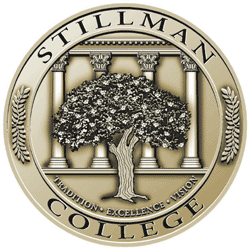 Spring 2023 Metacognition Implementation Cohort Informational and Sign-Up Series: Week of November 21st (There will only be one session for this opportunity)
Stillman College Center for     	  Teaching and Learning
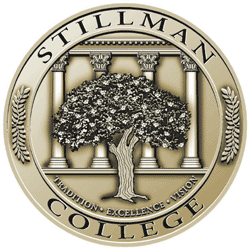 Stillman College Center for     	  Teaching and Learning
The Stillman College 
Center for Teaching and Learning is here for 
YOU!!!
I am here for 
YOU!
Please do not hesitate to reach out 